Fall Semester
Faculty Sustainability Mixer

TODAY  4-6pm

The Hound, 124 Tichenor Avenue

Appetizer buffet

Cash Bar available

All faculty invited

Drop-ins after 5pm welcome

Sponsored by 
Academic Sustainability Programs
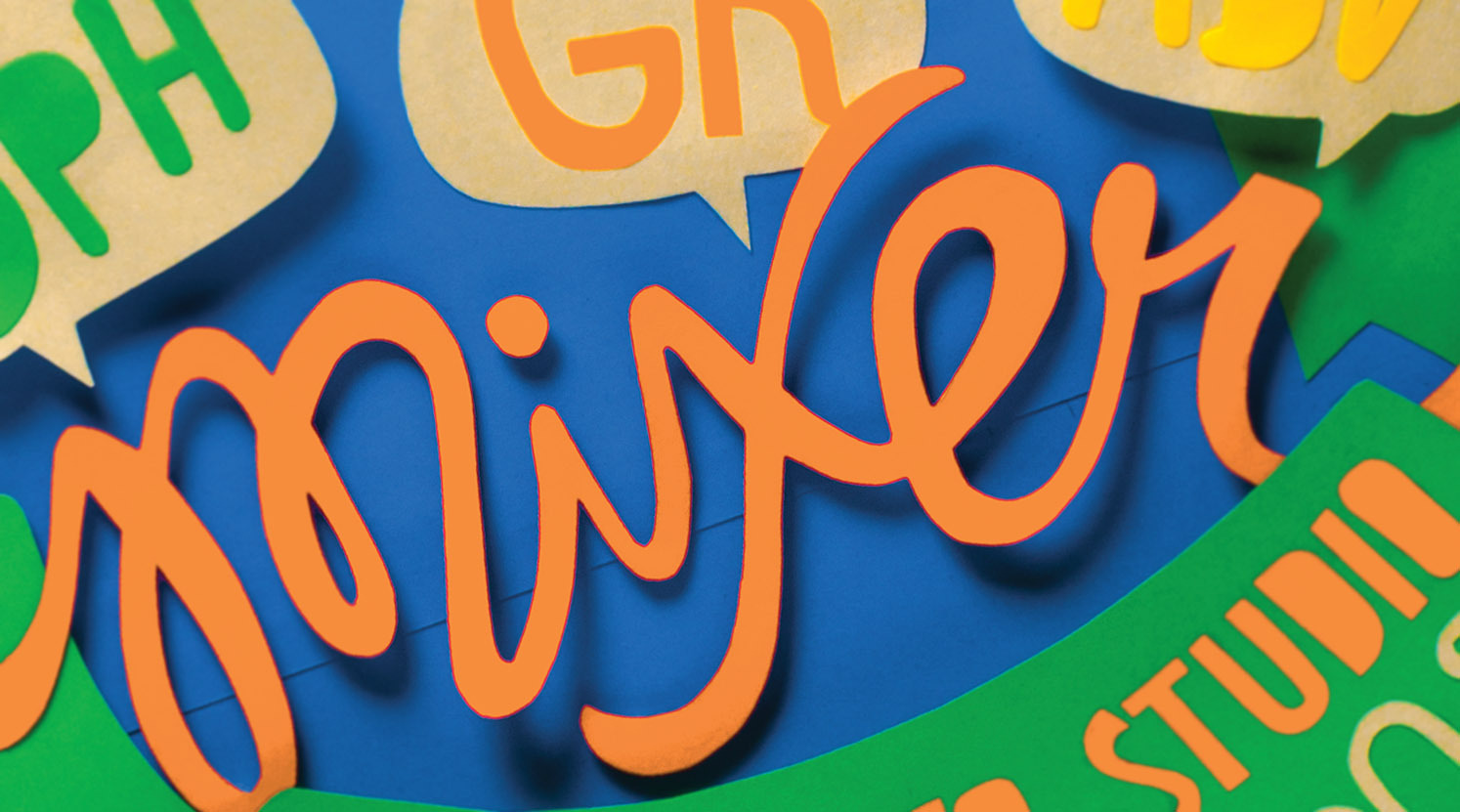 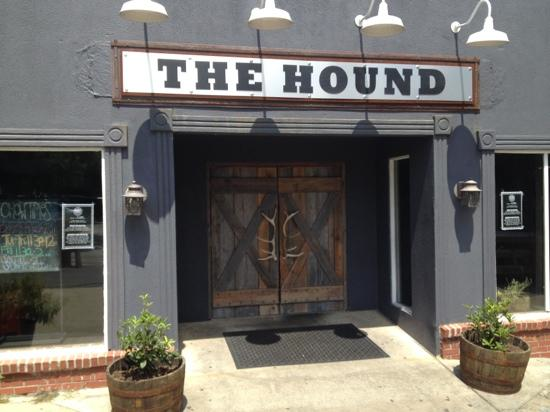